Fall 2023 Adult Education Advisory Council
10.9.2023
Clark College
Personal Capacity Inventory
Gifts I can give to my community
Gifts of the Head (Things I know something about and would enjoy talking about with others, e.g., art, history, movies, birds. 
Gifts of the Hands (Things or skills I know how to do and would like to shar with others, e.g., carpentry, sports, gardening, cooking). 
Gifts of the Heart (Things I care deeply about, e.g., protections of the environment, civic life, children).
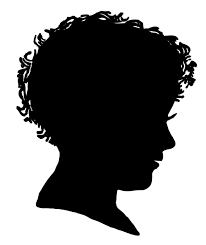 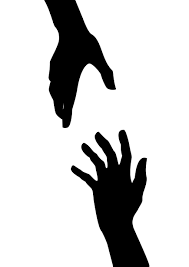 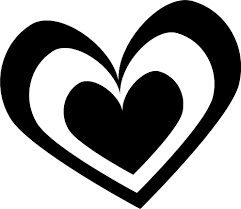 2
[Speaker Notes: Think-pair-share – ​
think: about the prompts that most resonate with you; ​
pair: with one other person; ​
share: what you're comfortable sharing]
BEdA Student Spotlight
3
Clark College New Arrival Panel
4
Basic Education for adults update
Fall 2023 Adult Education Advisory Council
Will Durden
Director, Basic Education for Adults
Basic education for adults update
Fall enrollment
Testing alternatives
Planning Grant Proposal with Community College Research Center
New Data System
6
Basic education for adults update
Ability to Benefit
Digital Equity 
Professional Development
Corrections Education Associate Director
7
Questions
Will Durden
Director, Basic Education for Adults
State Board for Community and Technical Colleges
360.704.4323 (work)| 503.961.3306 (cell) wdurden@sbctc.edu
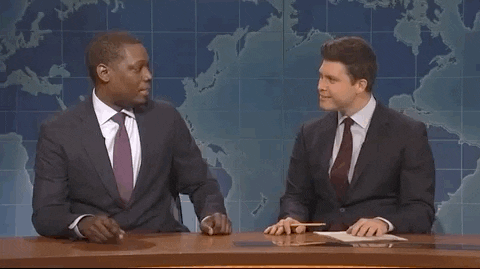 CBS/ AEAC Membership Industry update
Legislative Update
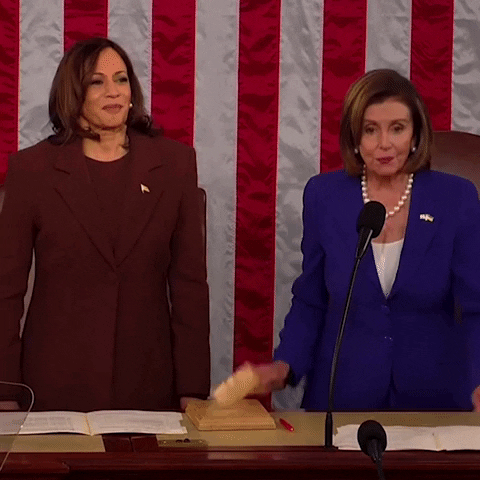 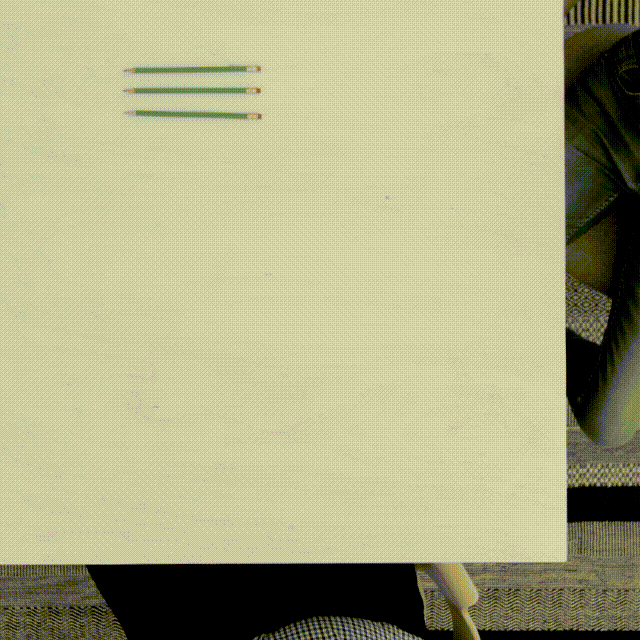 Business Meeting
Committee Breakouts/Report Out
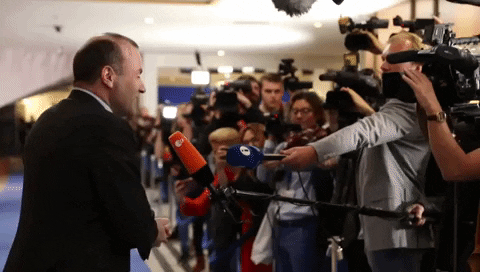